Deep Learning Statistical ArbitrageJorge Guijarro-OrdonezMarkus PelgerGreg Zanotti
Discussion
Amit Goyal
25 August 2022
ABFR Webinar
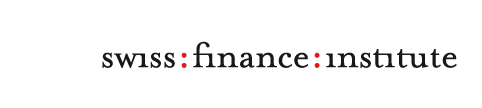 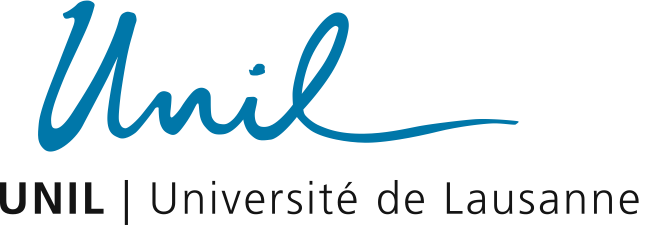 Agenda
Quick summary.

Small picture comments (Clarifications / Nitpicking).

Big picture comments.
What are the authors really doing?
Why is their machine not so great?
What may be some other benchmarks?
2
1. Summary
Paper in a nutshell (1)
Formalized model for signal extraction and portfolio allocation for strategies that use past returns.







Important that the two steps are carried out jointly.
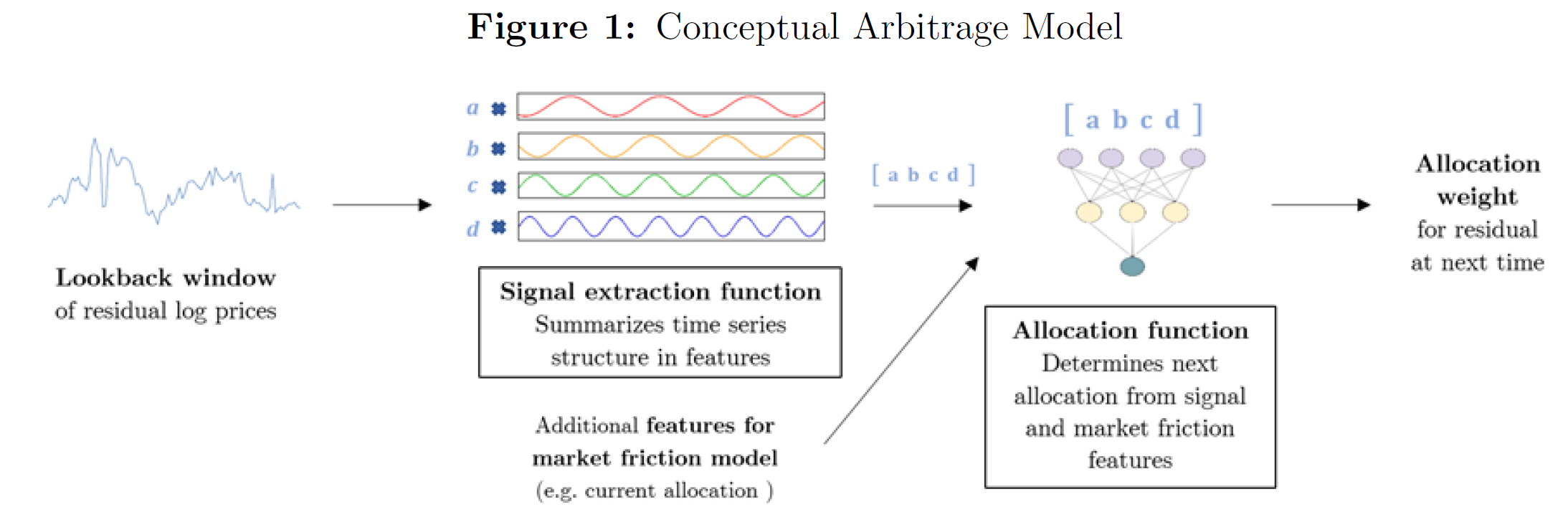 3
1. Summary
Paper in a nutshell (2)
Signal extraction step – CNN part.
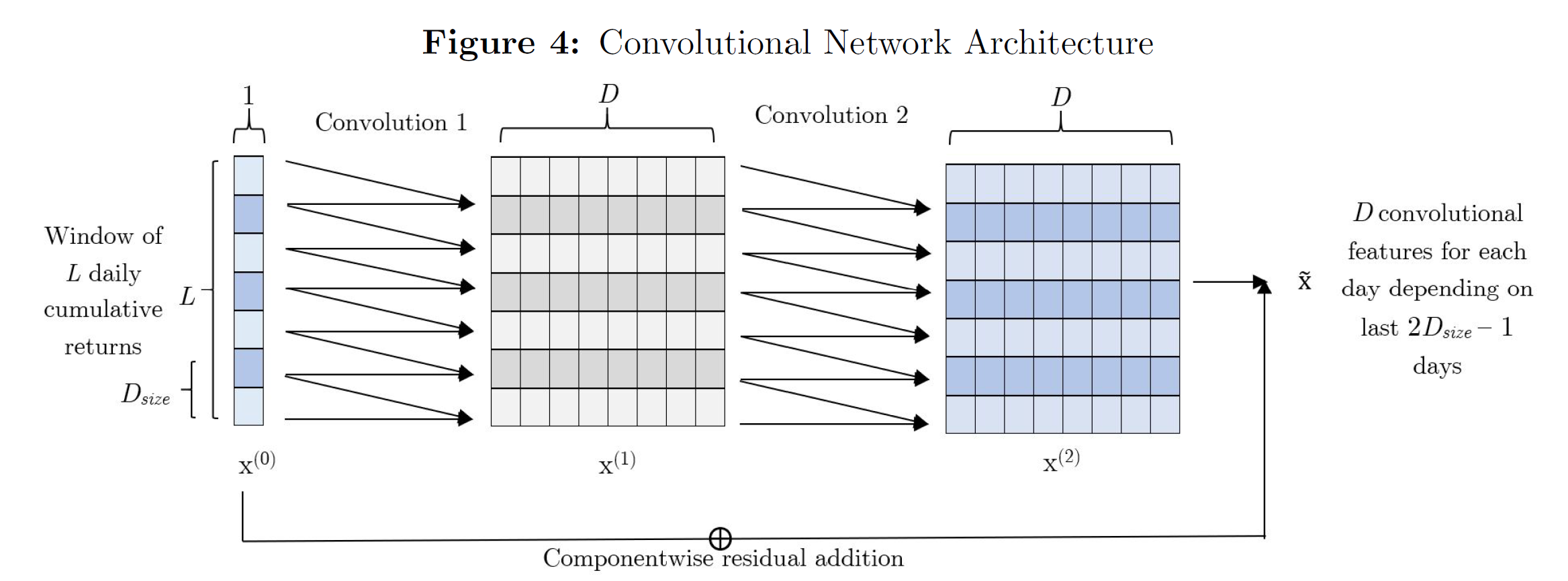 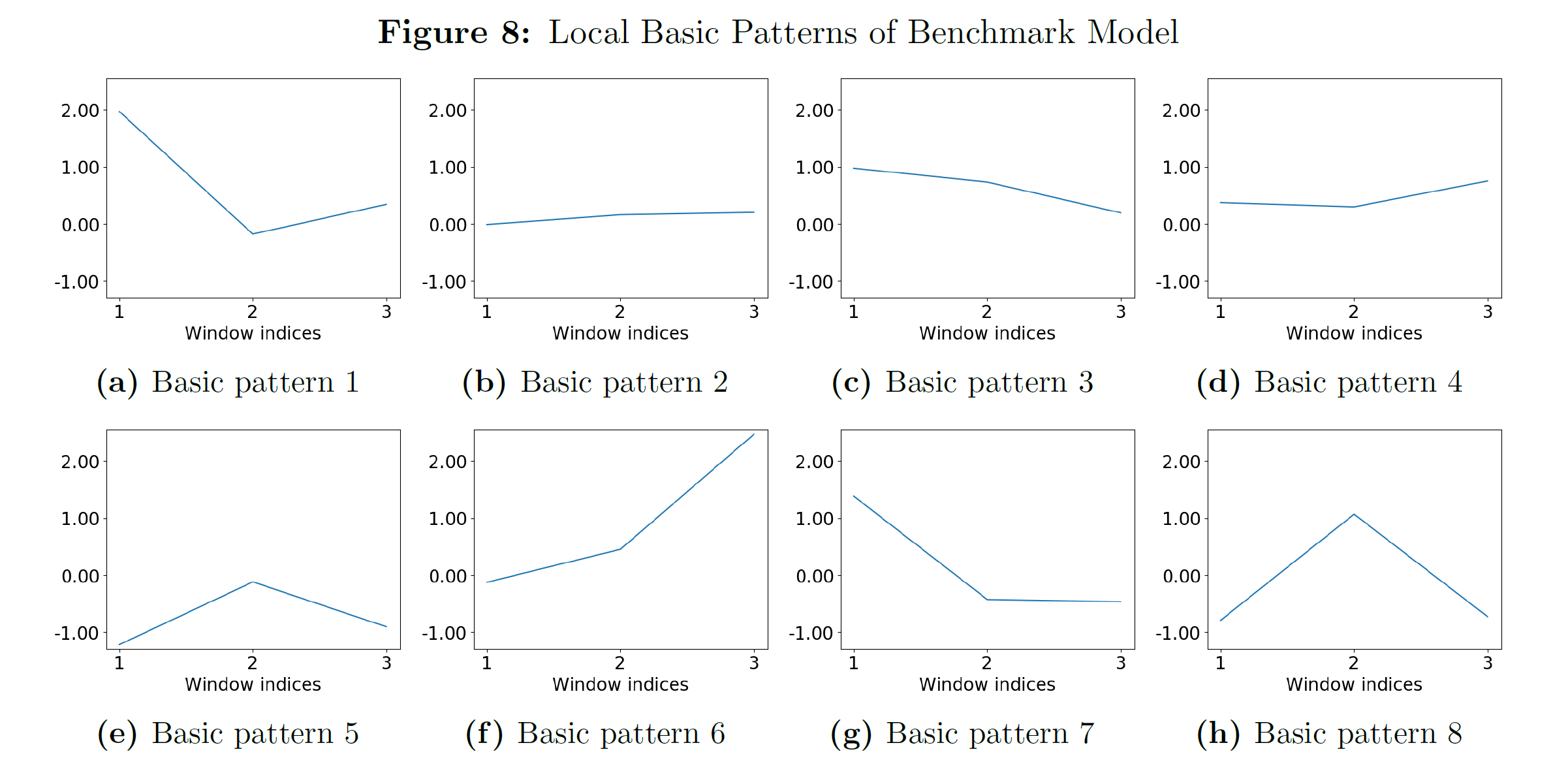 4
1. Summary
Paper in a nutshell (3)
Signal extraction step – Transformer part.
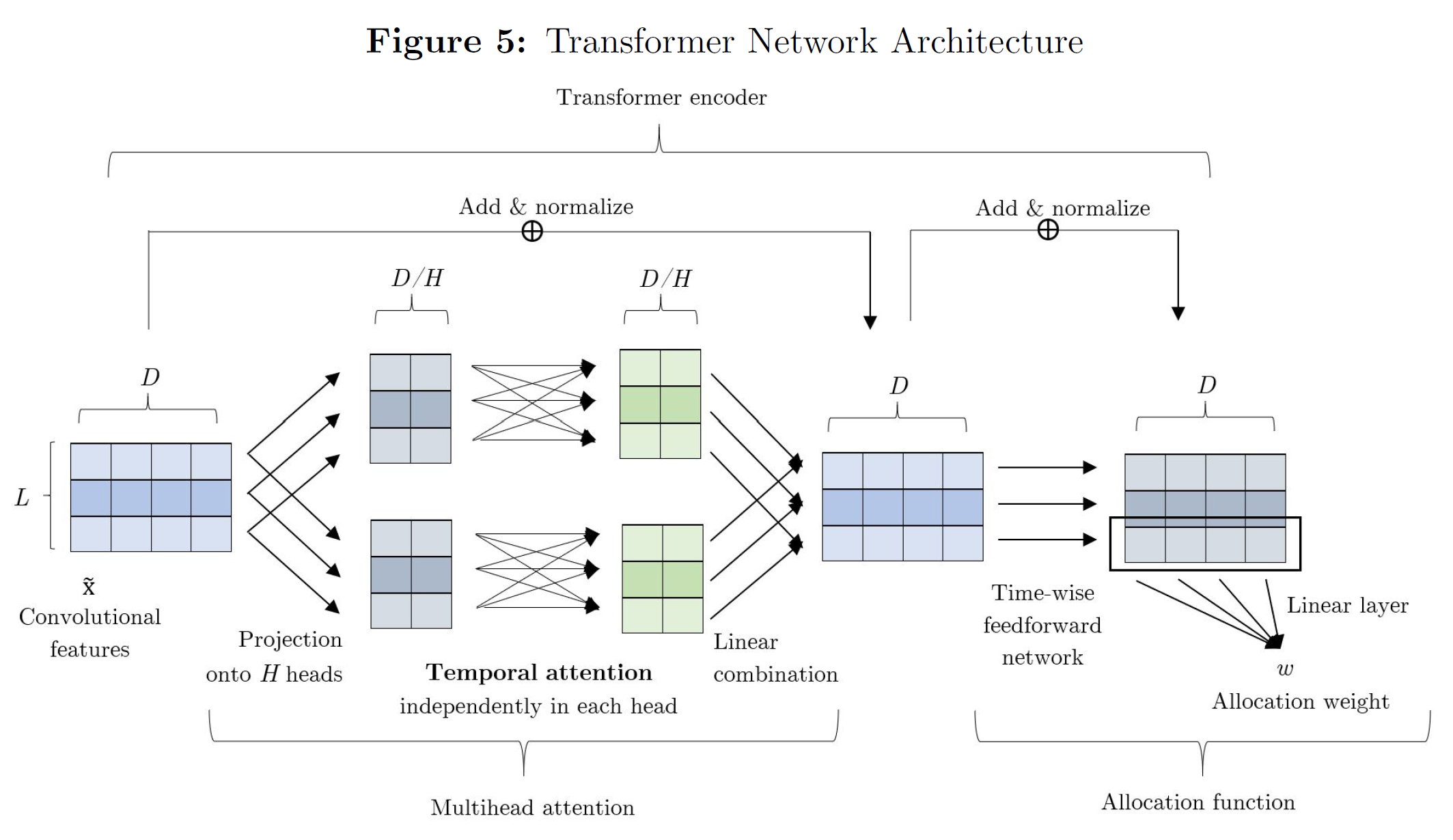 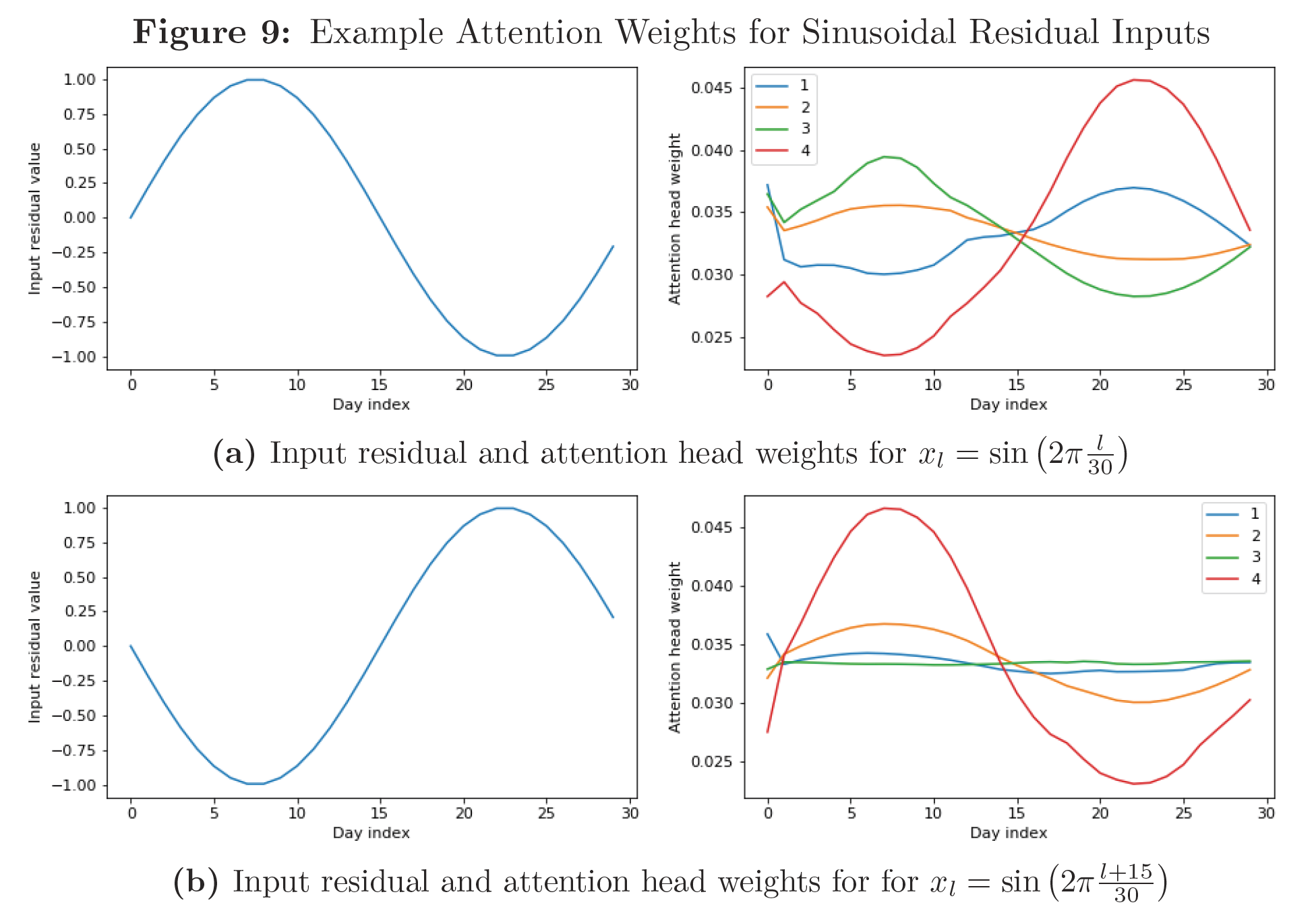 5
1. Summary
Paper in a nutshell (3)
6
2. Small picture comments
Clarifications (1)
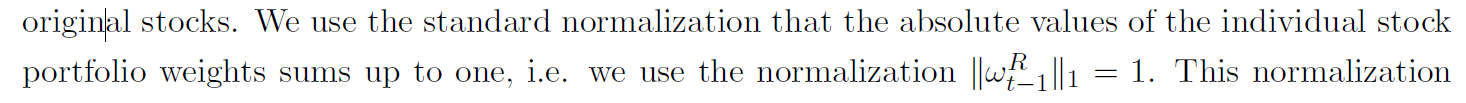 Page 23
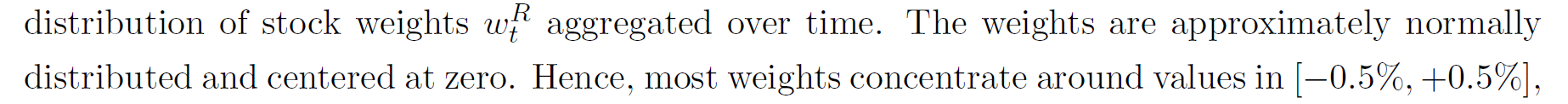 Page 44
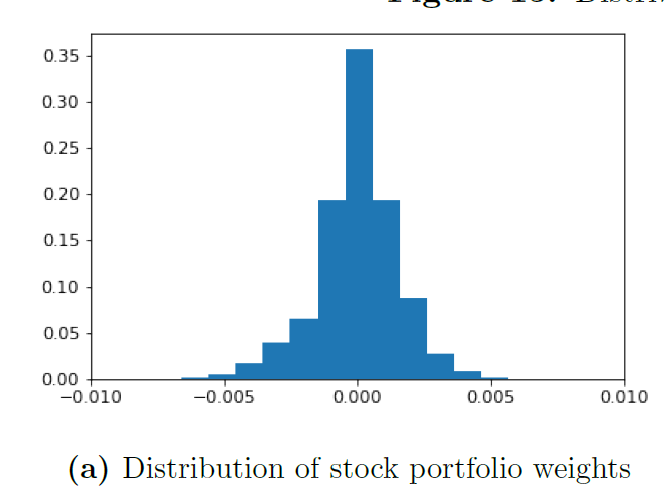 7
2. Small picture comments
Clarifications (2)
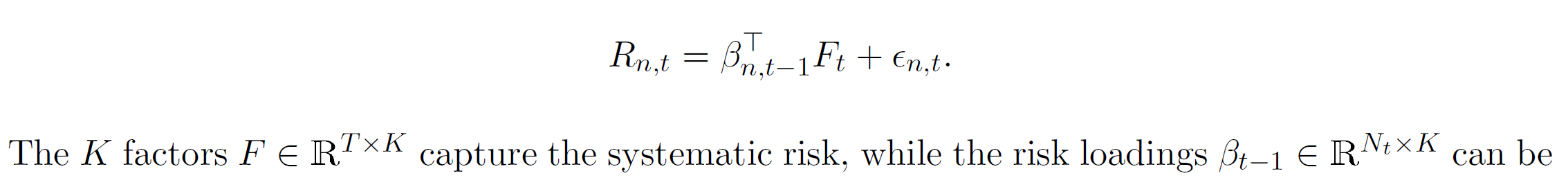 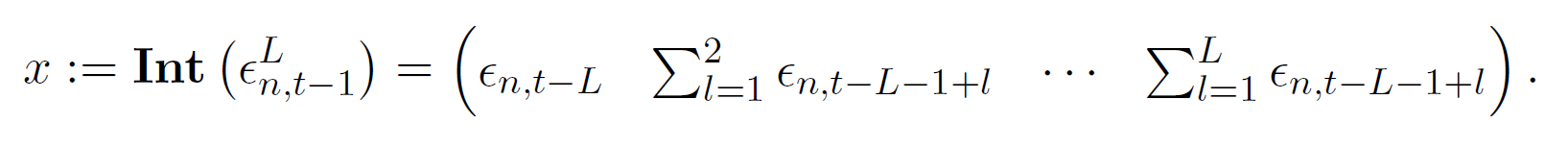 8
2. Small picture comments
Clarifications (3)
(f) Please change color coding.
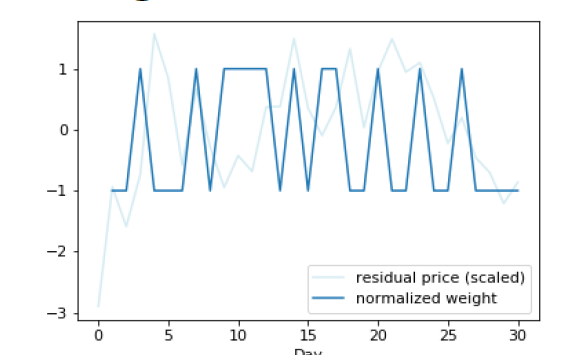 9
2. Small picture comments
Nitpicking (1)
Mean return is 13.7% for zero factor model versus only 3.4% for 8-factor model. 8-factor alpha is 11.6% for zero factor model versus only 3.3% for 8-factor model. I know that the goal is to maximize SR but still …
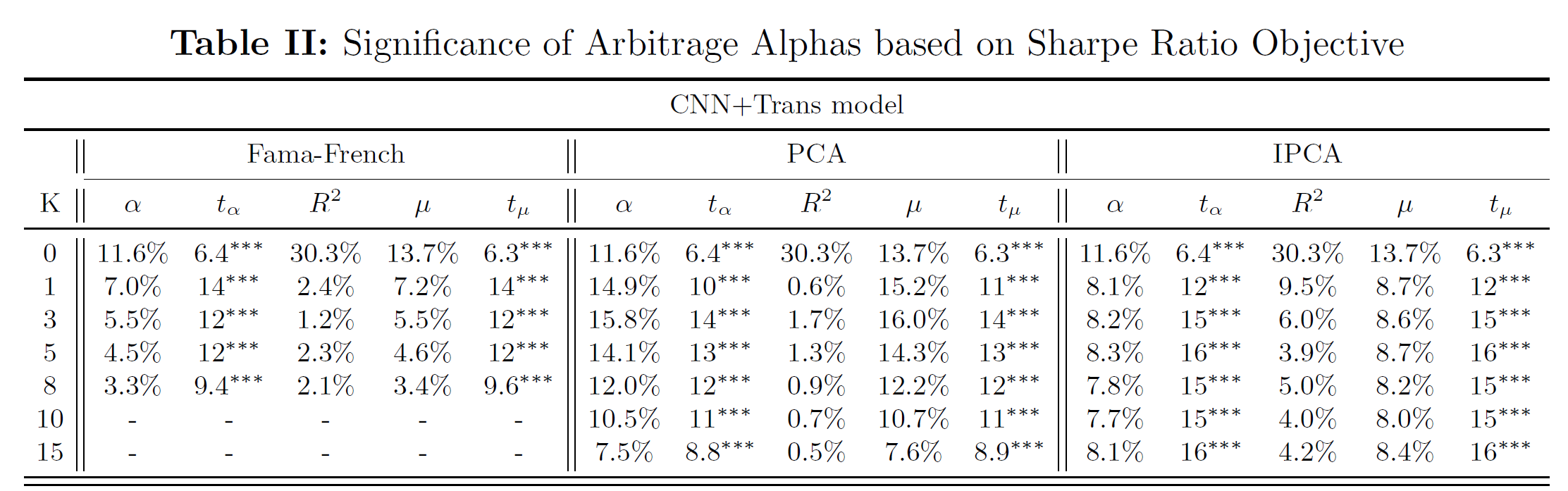 10
2. Small picture comments
Nitpicking (2)
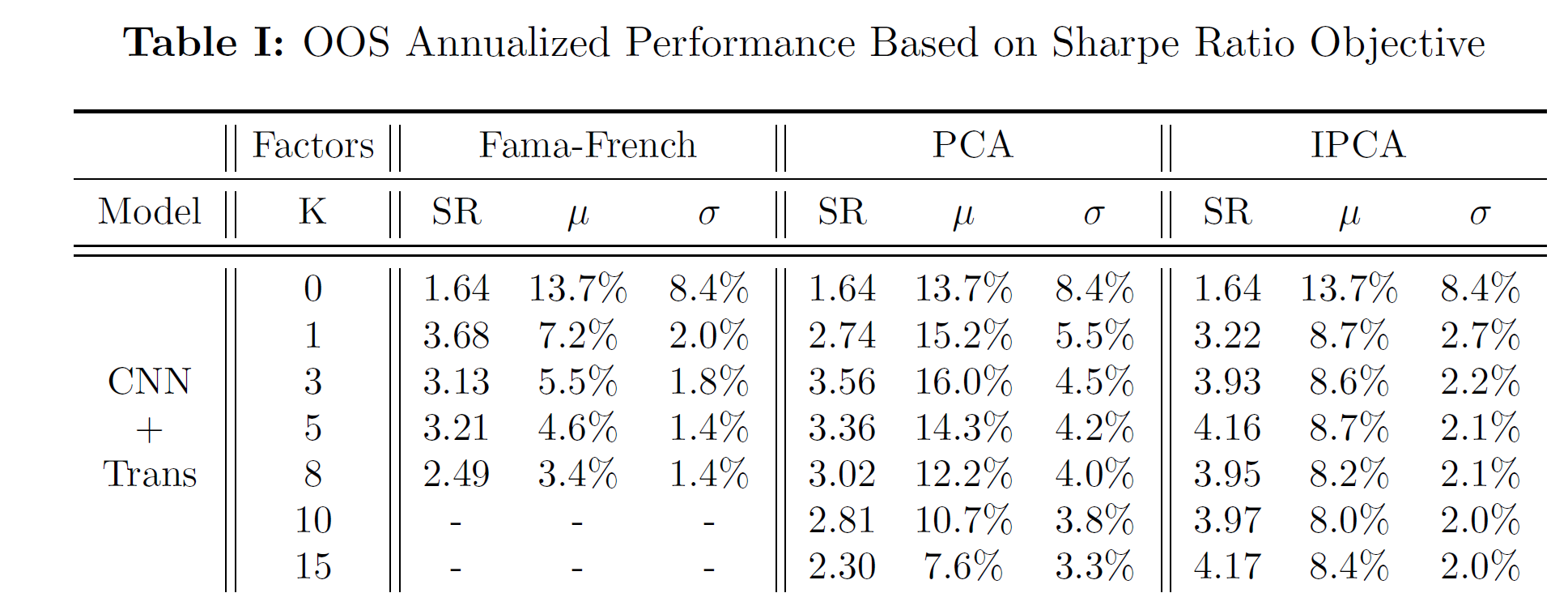 11
2. Small picture comments
Nitpicking (3)
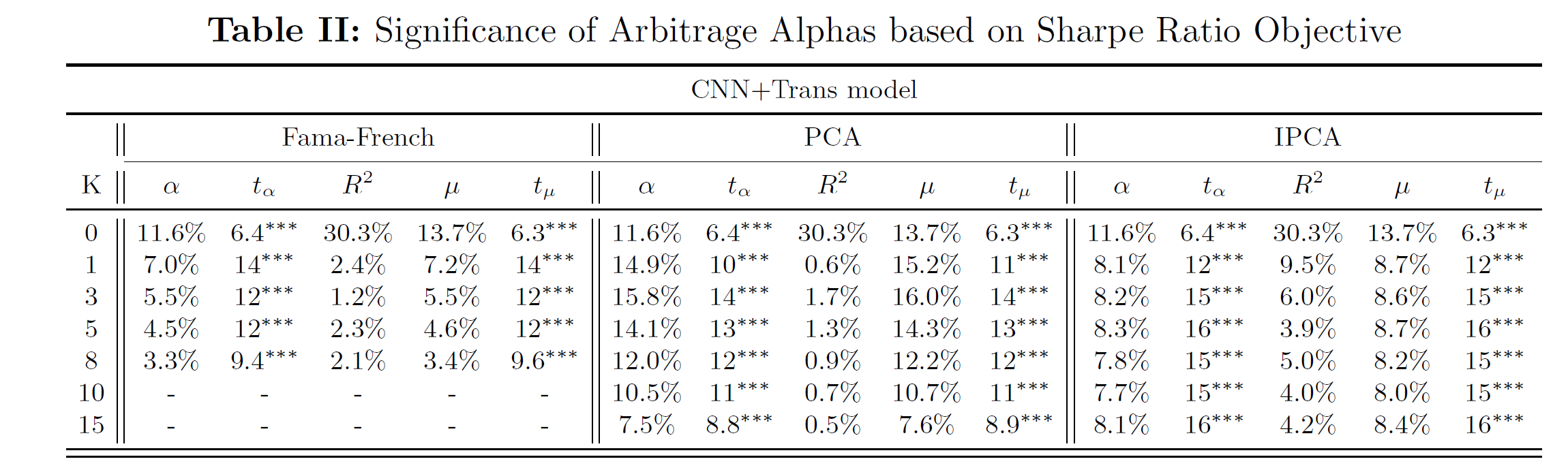 12
2. Small picture comments
Nitpicking (4)
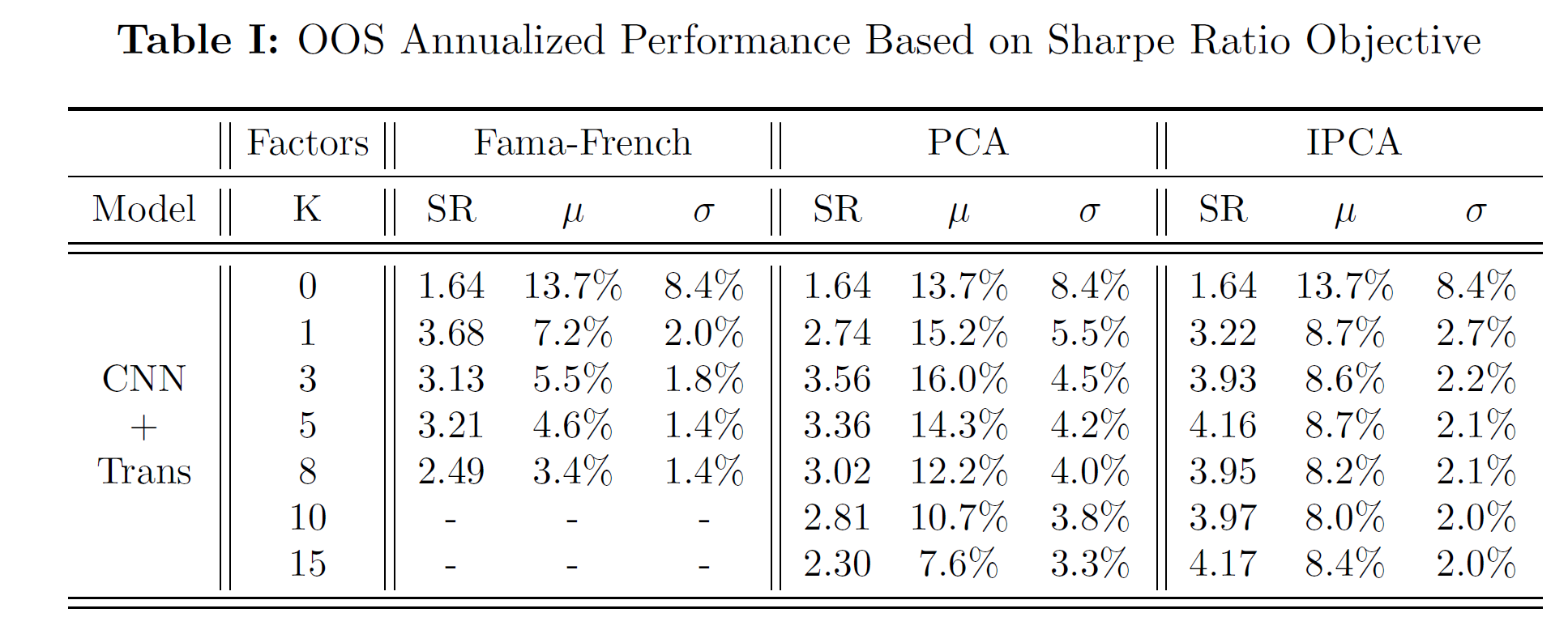 For FF factors, SR is higher when the objective is mean-variance than when it is Sharpe ratio.
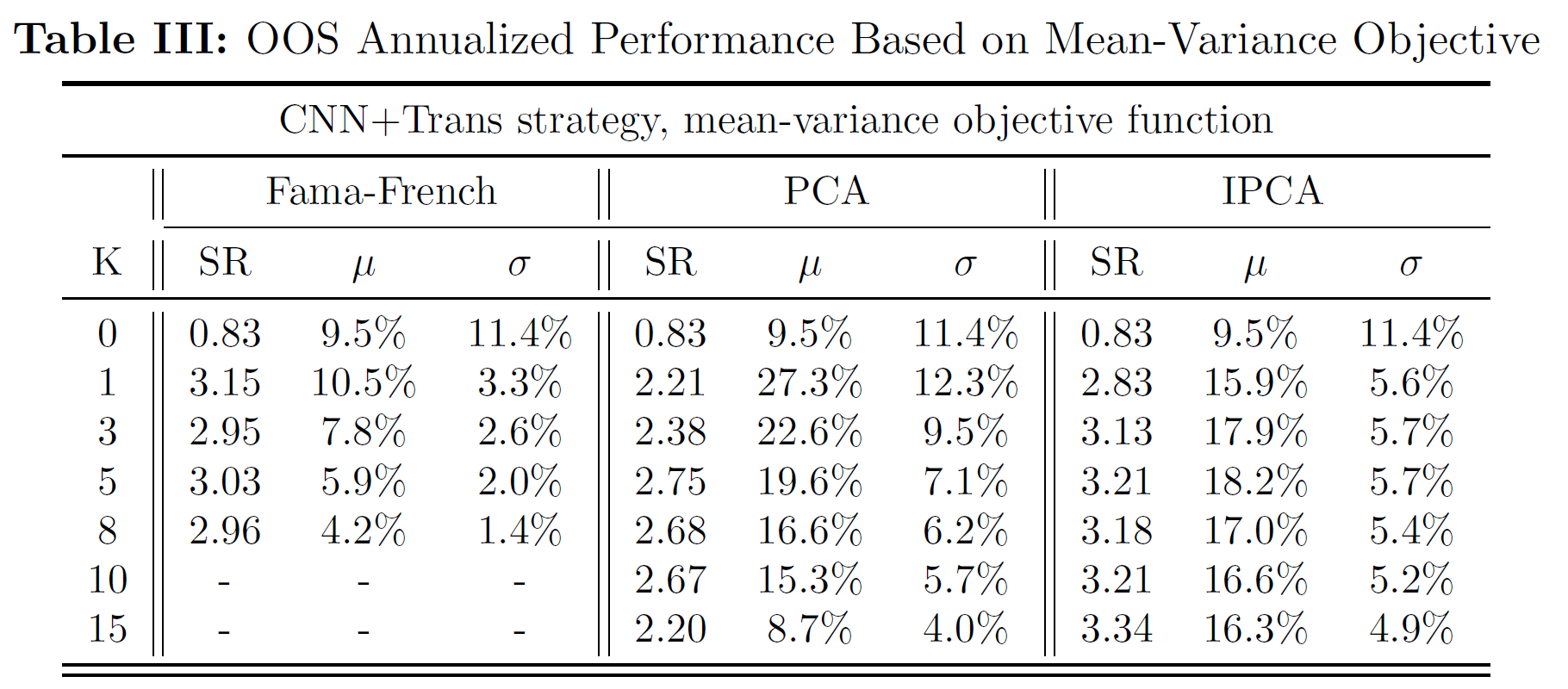 13
2. Small picture comments
Nitpicking (5)
With trading costs, mean declines (as is to be expected) but volatility increases (why?).

Decline in returns is ~5% annualized or 2bps per day. Since you pay 5bps per transaction, you are doing 0.4 transactions per day. That sounds too low.
Without t-costs
With t-costs
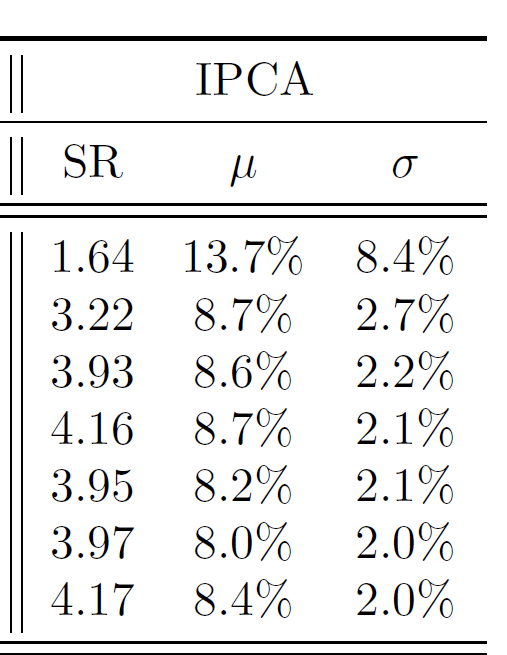 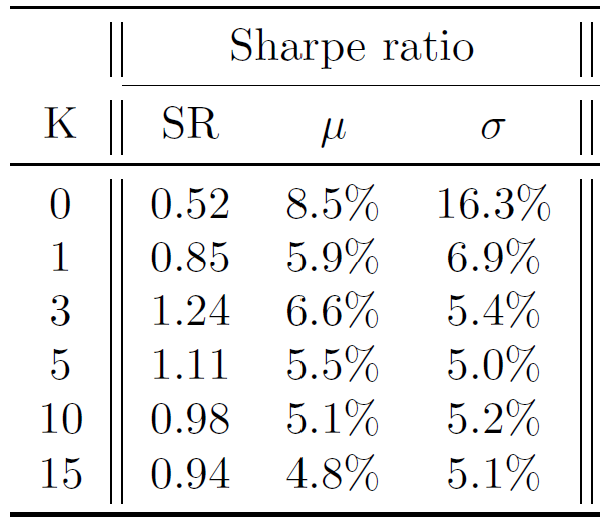 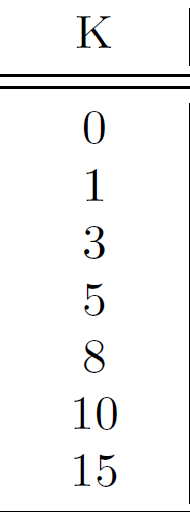 14
3a. What the paper is really about
Terminology (1)
An arbitrage portfolio (for example, pairs trading) is not just a long-short portfolio.

For example, a Value−Growth portfolio is not an arbitrage portfolio.
If you want, you can just go long value stocks because you believe that they are undervalued.
If you want, you can just go short growth stocks because you believe that they are overvalued.

An arbitrage portfolio is a relative value trade where you buy asset B and sell asset S not because you believe that B is undervalued and S in overvalued but because you believe that B is undervalued relative to S (or S is overvalued relative to B).
15
3a. What the paper is really about
Terminology (2)
This means that the signals for an arbitrage trade have to come from both the long and the short side.
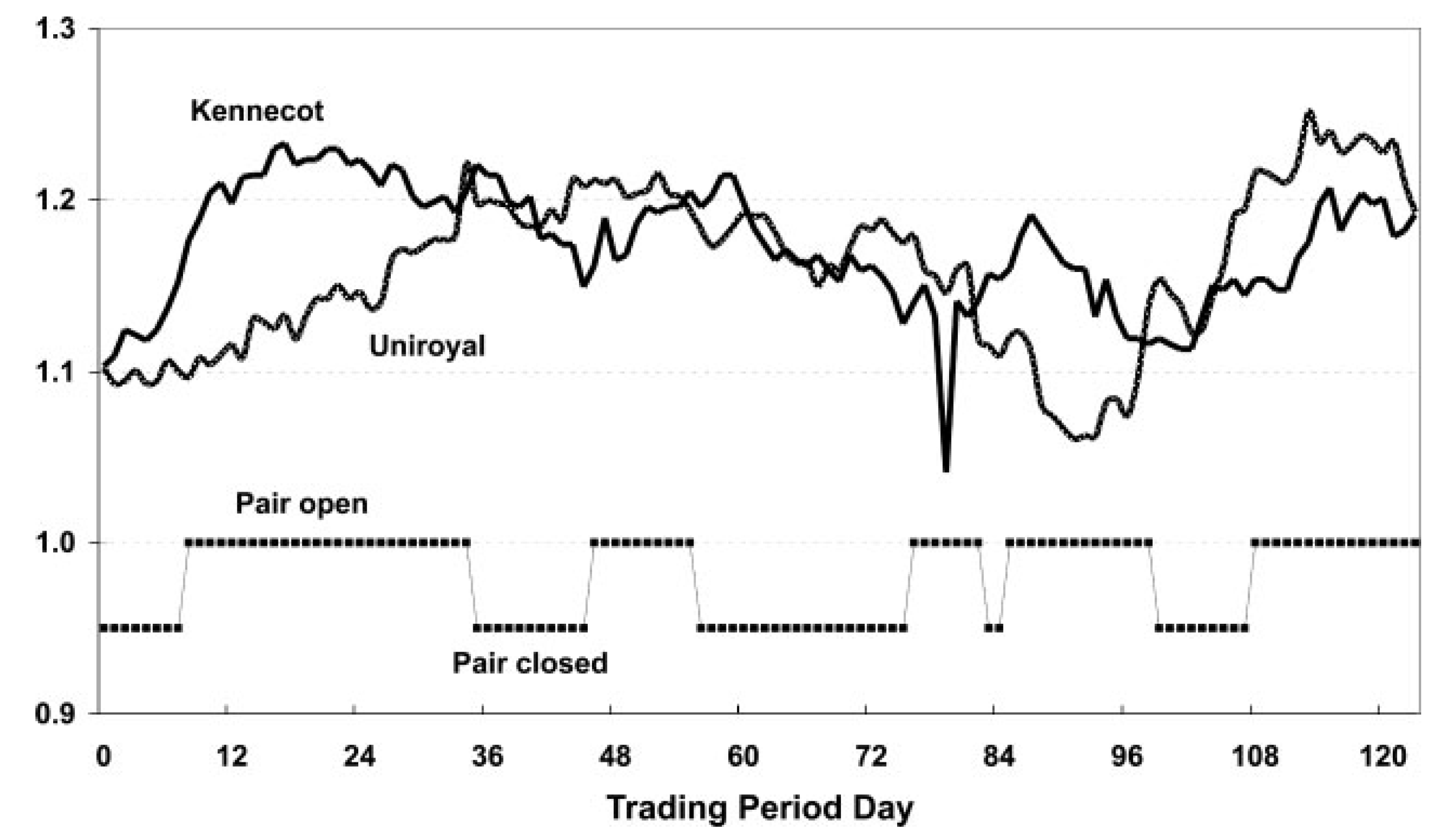 Whether to buy (or sell) Kennecot is based not only on Kennecot’s own price performance but also on Uniroyal’s price performance.
Source: Gatev, Goetzmann, and Rouwenhorst (2006)
16
3a. What the paper is really about
Terminology (3)
17
3b. Machine not that smart
My data
CRSP share code = 10 or 11.

Top 500 market capitalization stocks (chosen 60 days before portfolio formation date).

Daily rebalanced equal-weighted decile portfolios.

Residuals calculated from 8-factor model (MktmRf, SMB, HML, RMW, CMA, STR, MOM, and LTR) calculated on a 60-day rolling window.

Sample period is 1998 to 2021 (24 years).
18
3b. Machine not that smart
My ‘machine’
19
3b. Machine not that smart
Loser−Winner return for sorts on return (1)
Why not (2022)
Lehmann (1990)
Jegadeesh (1990)
20
3b. Machine not that smart
Loser−Winner return for sorts on return (2)
Looking back a month does not help.

Skipping a day helps for sorts on recent returns.

Risk adjustment matters (alphas < returns).

Volatility of portfolios is around 25% annualized.

Can get Sharpe ratios of around 1.1.
21
3b. Machine not that smart
Loser−Winner return for sorts on residual (1)
Blitz, Huij, Lansdorp, and Verbeek (2013) and Chaves (2016)
22
3b. Machine not that smart
Loser−Winner return for sorts on residuals (2)
Looking back a month does not help.

Skipping a day hurts a bit.

Risk adjustment does not matter (alphas ~ returns).

Volatility of portfolios is around 15% annualized.

Can get Sharpe ratios of around 1.1.
23
3c. Some other benchmarks
What are some other benchmarks?
Since you are basically doing technical trading, why not benchmark yourself against technical trading rules?
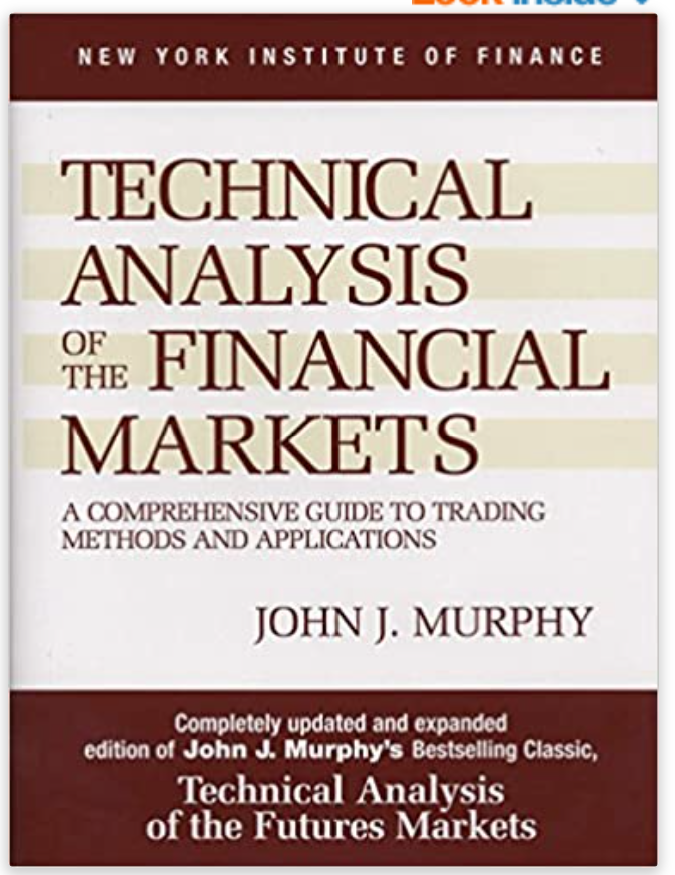 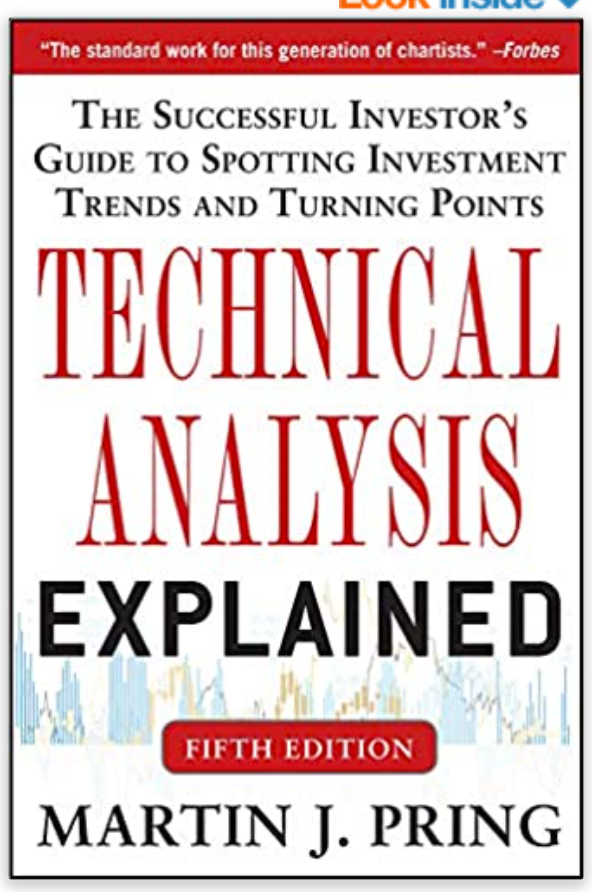 24
3c. Some other benchmarks
Technical trading rules (Sullivan, Timmermann, and White, 1999)
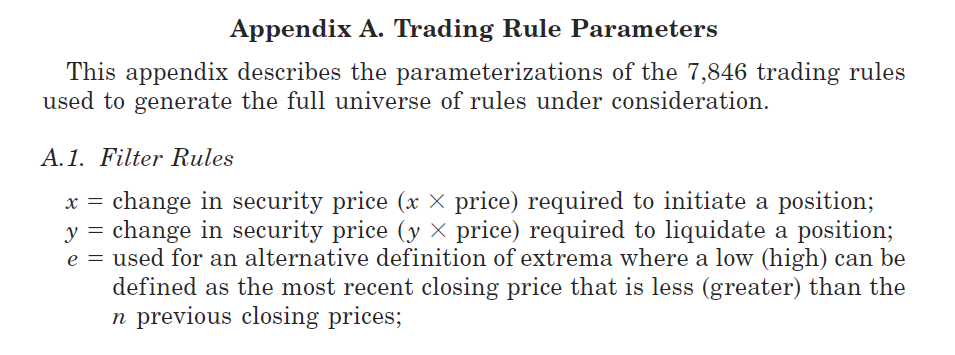 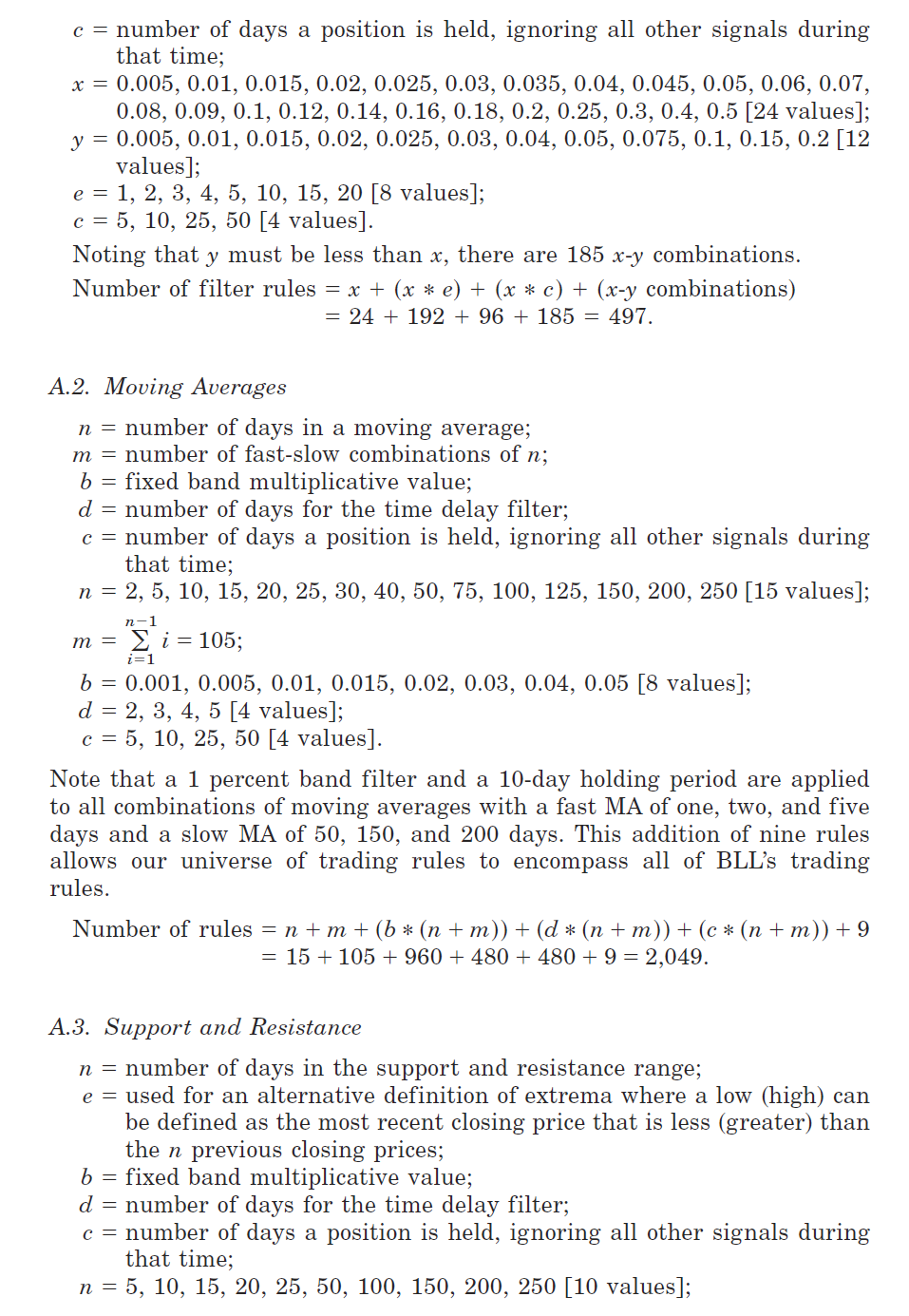 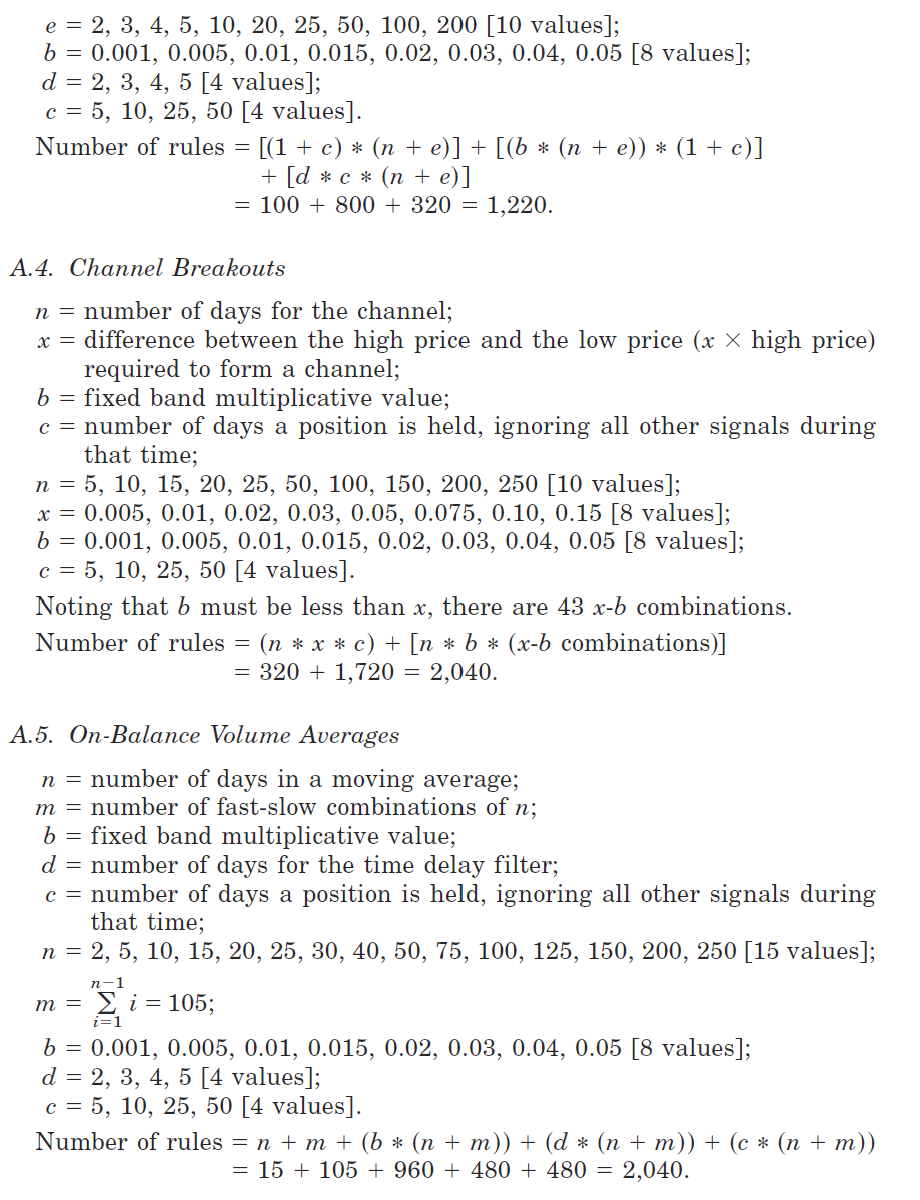 25
References
Blitz, David, Joop Huij, Simon Lansdorp, and Marno Verbeek, 2013, “Short-Term Residual Reversal,” Journal of Financial Markets 16(3), 477‒504.
Chaves, Denis B., 2016, “Idiosyncratic Momentum: U.S. and International Evidence,” Journal of Investing 25(2), 64‒76.
Gatev, Evan, William N. Goetzmann, and K. Geert Rouwenhorst, 2006, “Pairs Trading: Performance of a Relative-Value Arbitrage Rule,” Review of Financial Studies 19(3), 797‒827.
Jegadeesh, Narasimhan, 1990, “Evidence of Predictable Behavior of Security Returns,” Journal of Finance 45(3), 881‒898.
Lehmann, Bruce N., 1990, “Fads, Martingales, and Market Efficiency,” Quarterly Journal of Economics 105(1), 1‒28.
Sullivan, Ryan, Allan Timmermann, and Halbert White, 1999, “Data-Snooping, Technical Trading Rule Performance, and the Bootstrap,” Journal of Finance 54(5), 1647‒1691.
26